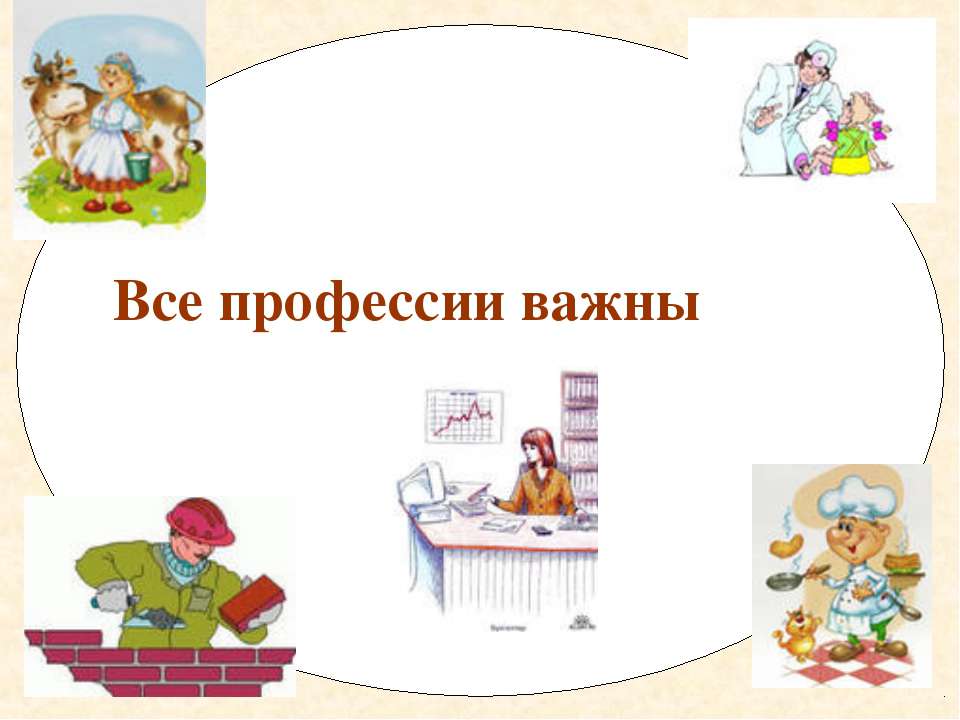 0+
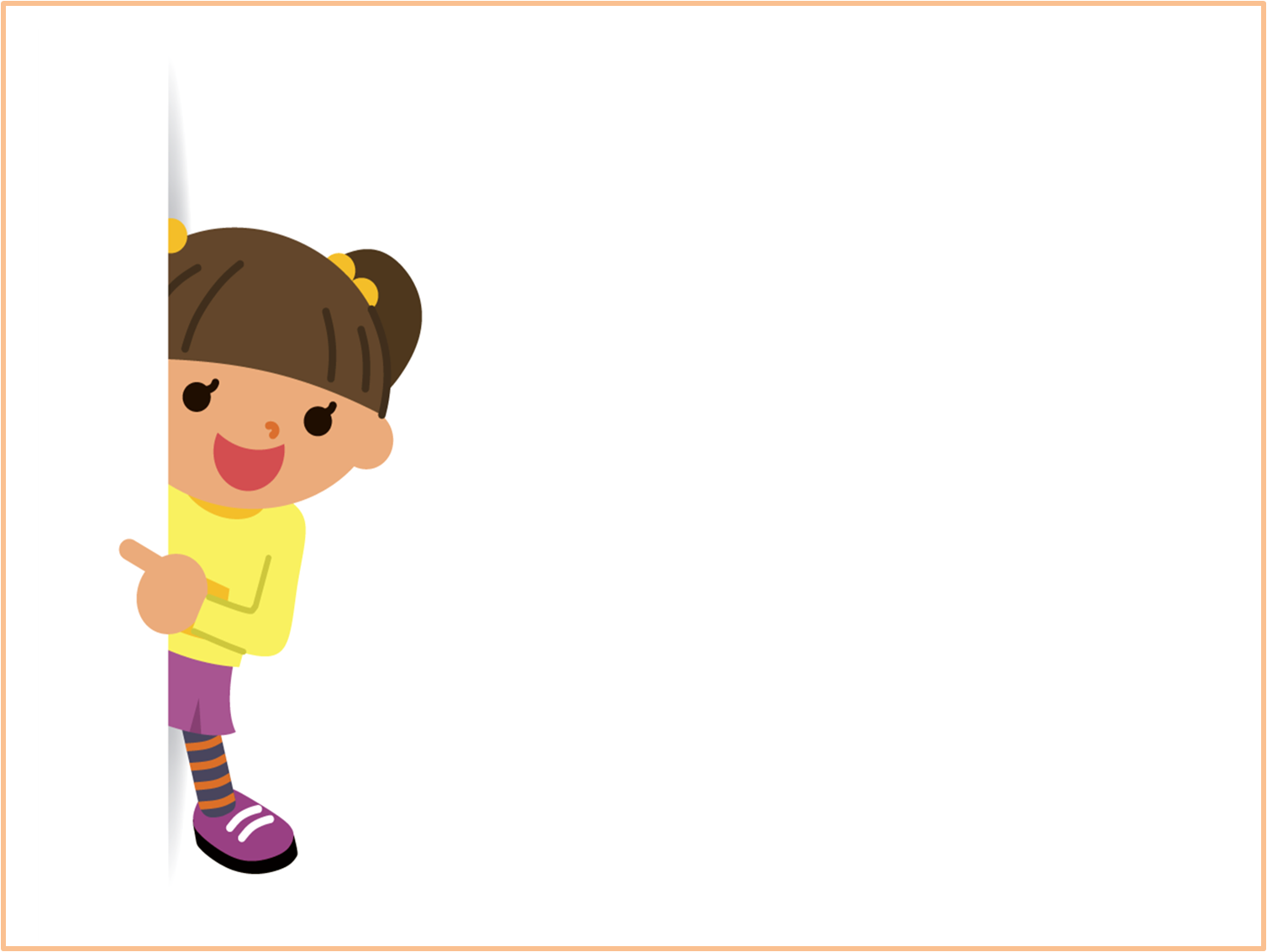 Строитель
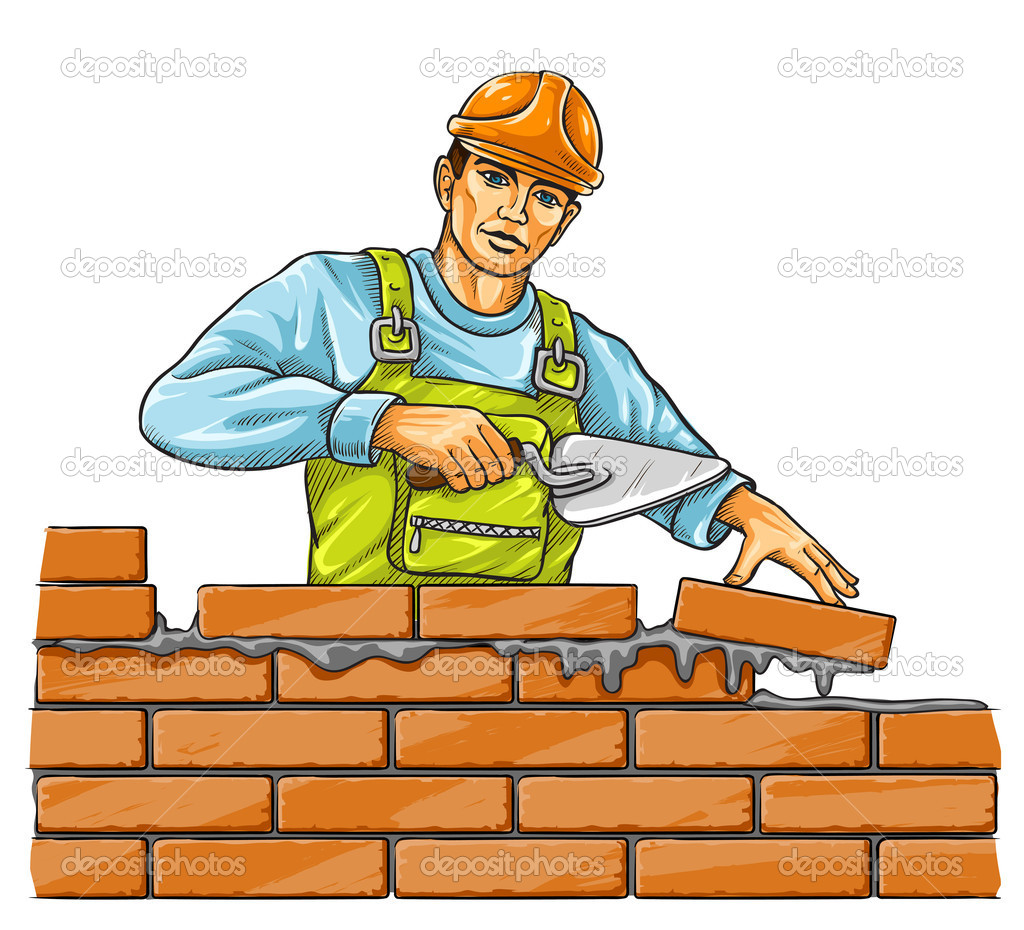 Из кирпича мы строим дом,
Чтоб смеялось солнце в нём.
Чтобы выше, чтобы шире
Были комнаты в квартире.
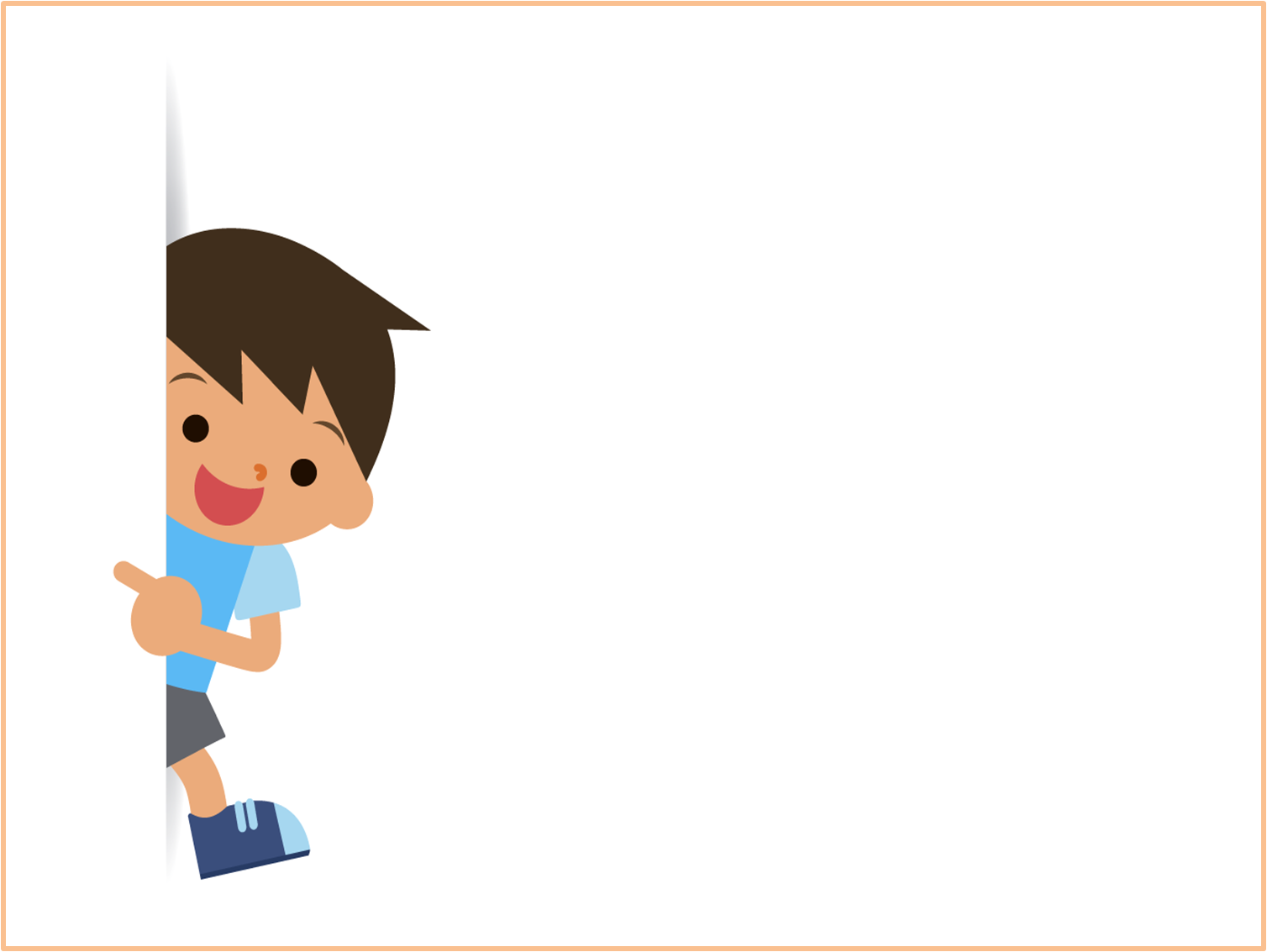 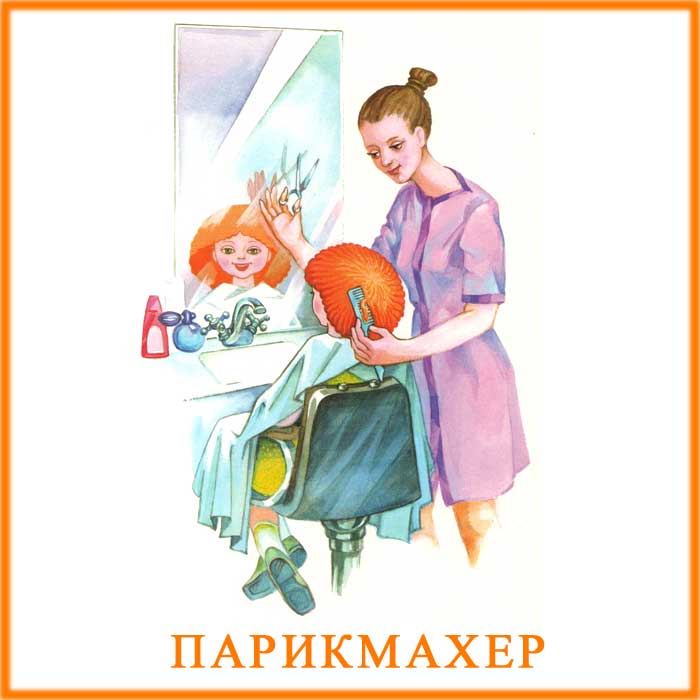 У этой волшебницы,
Этой художницы,
Не кисти и краски,
А гребень и ножницы.
Она обладает
Таинственной силой:
К кому прикоснётся,           
Тот станет красивый.
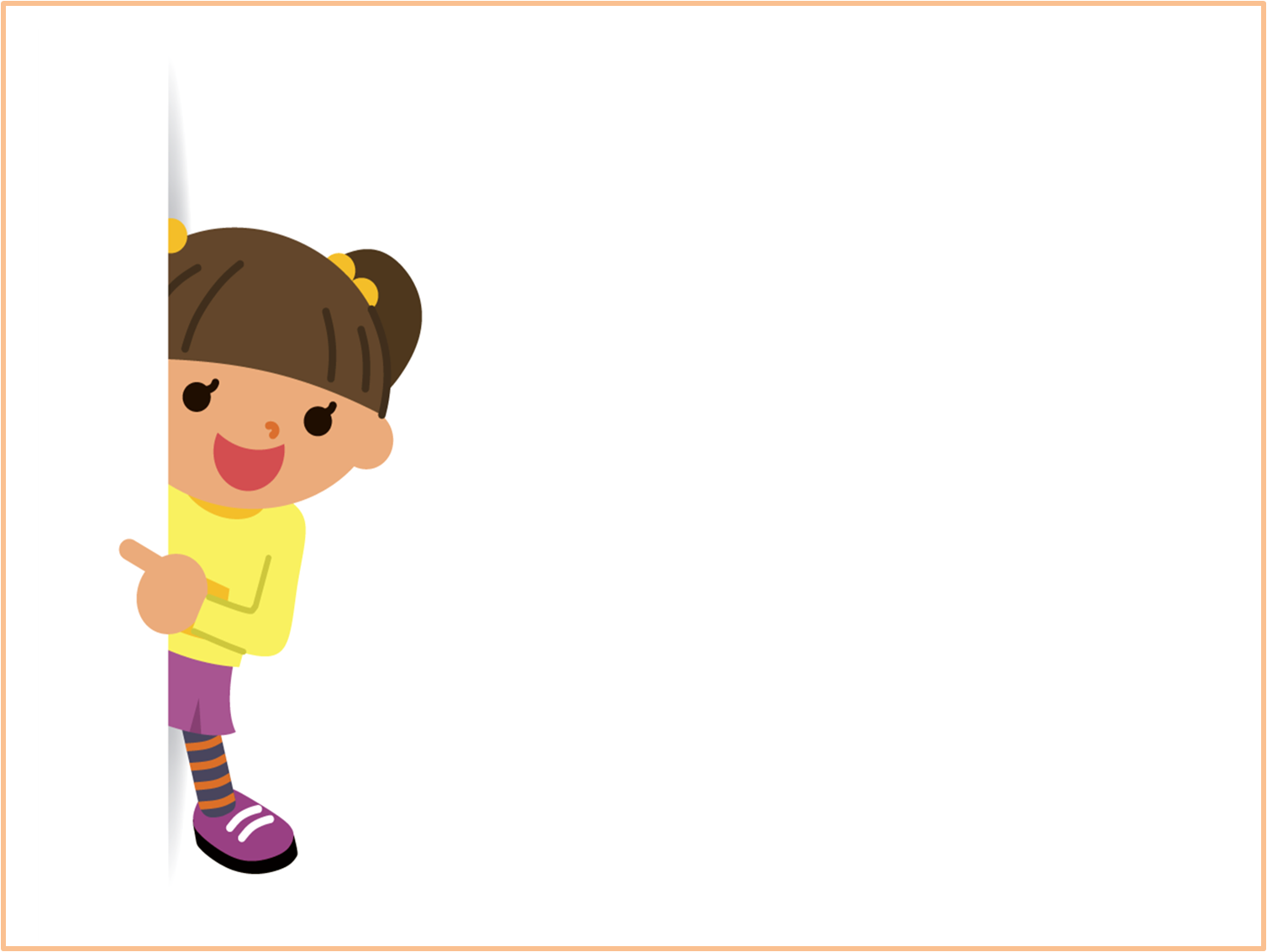 Маляр
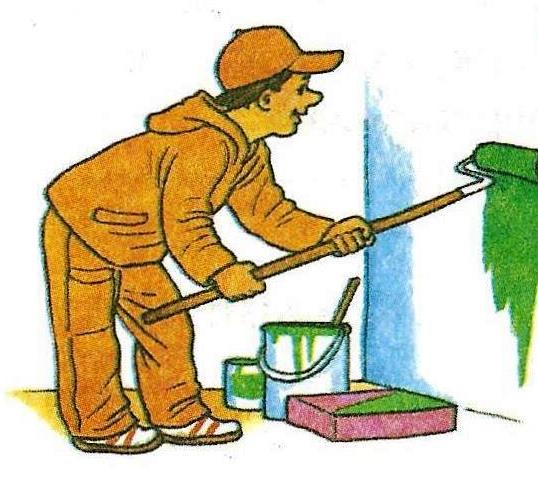 Не художник он, но краской
Пахнет неизменно,
По картинам он не мастер -
Мастер он по стенам!
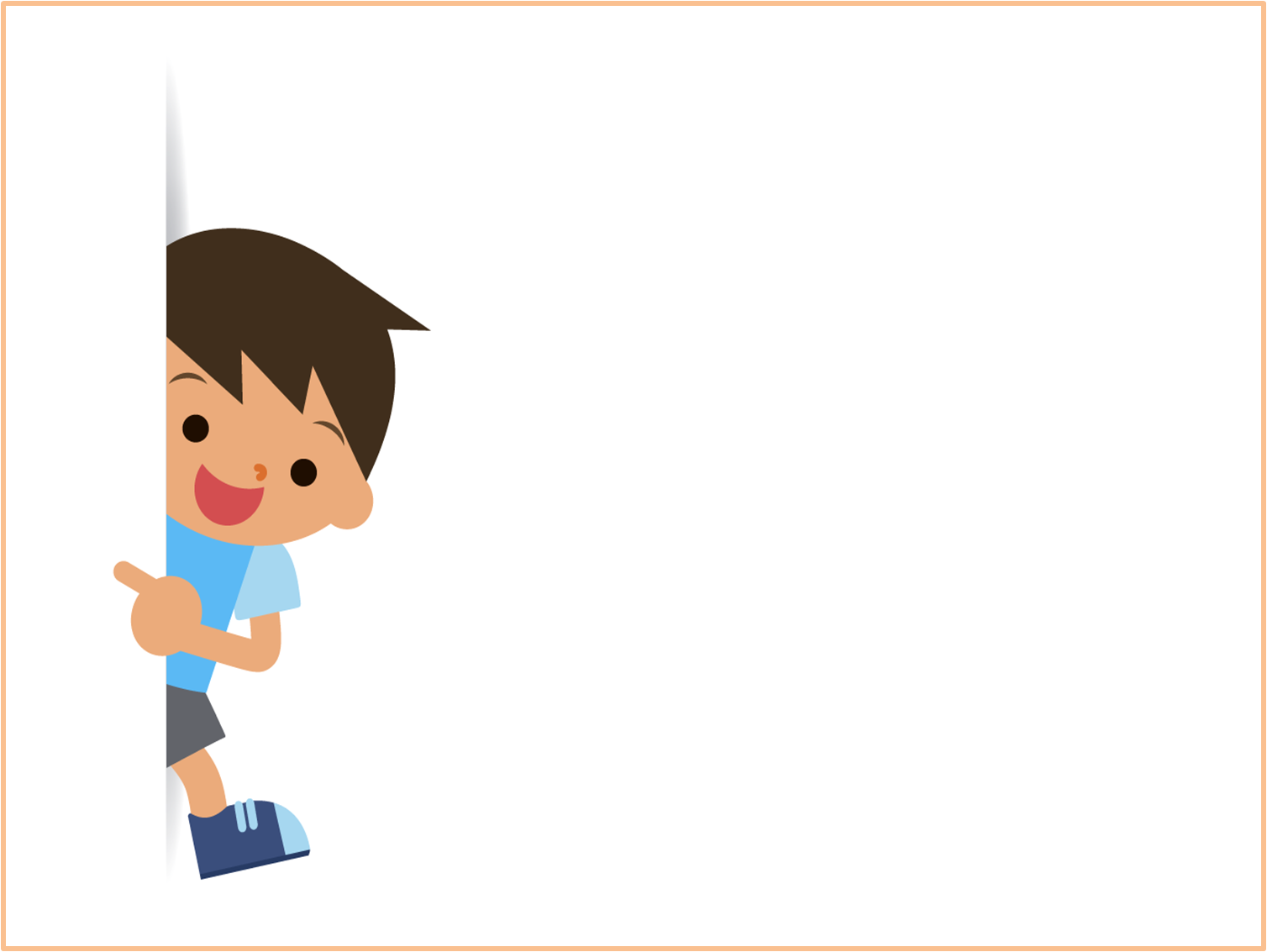 Ветеринар
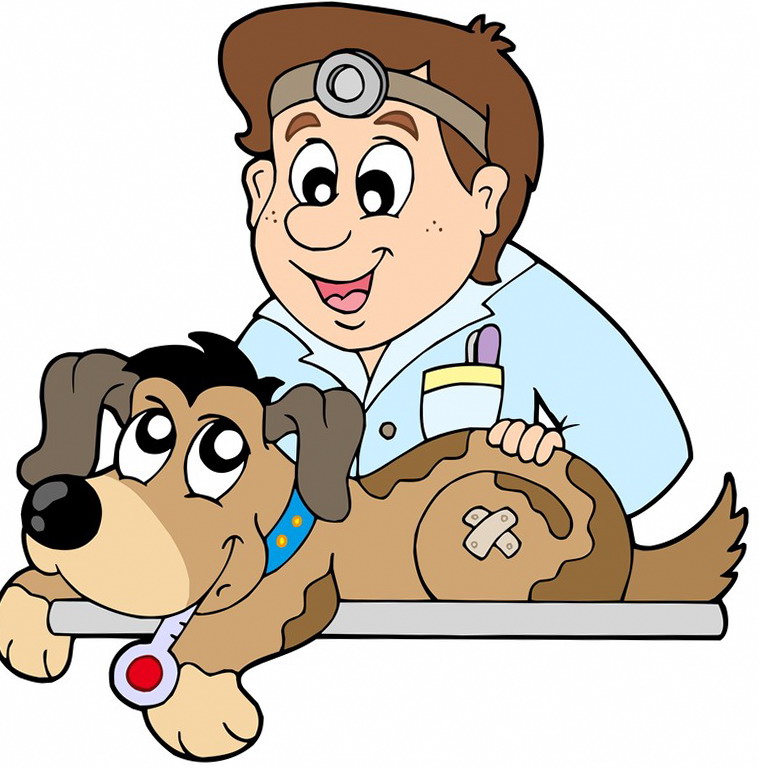 Доктор, но не для детей,
А для птиц и для зверей.
У него особый дар,
Этот врач - …
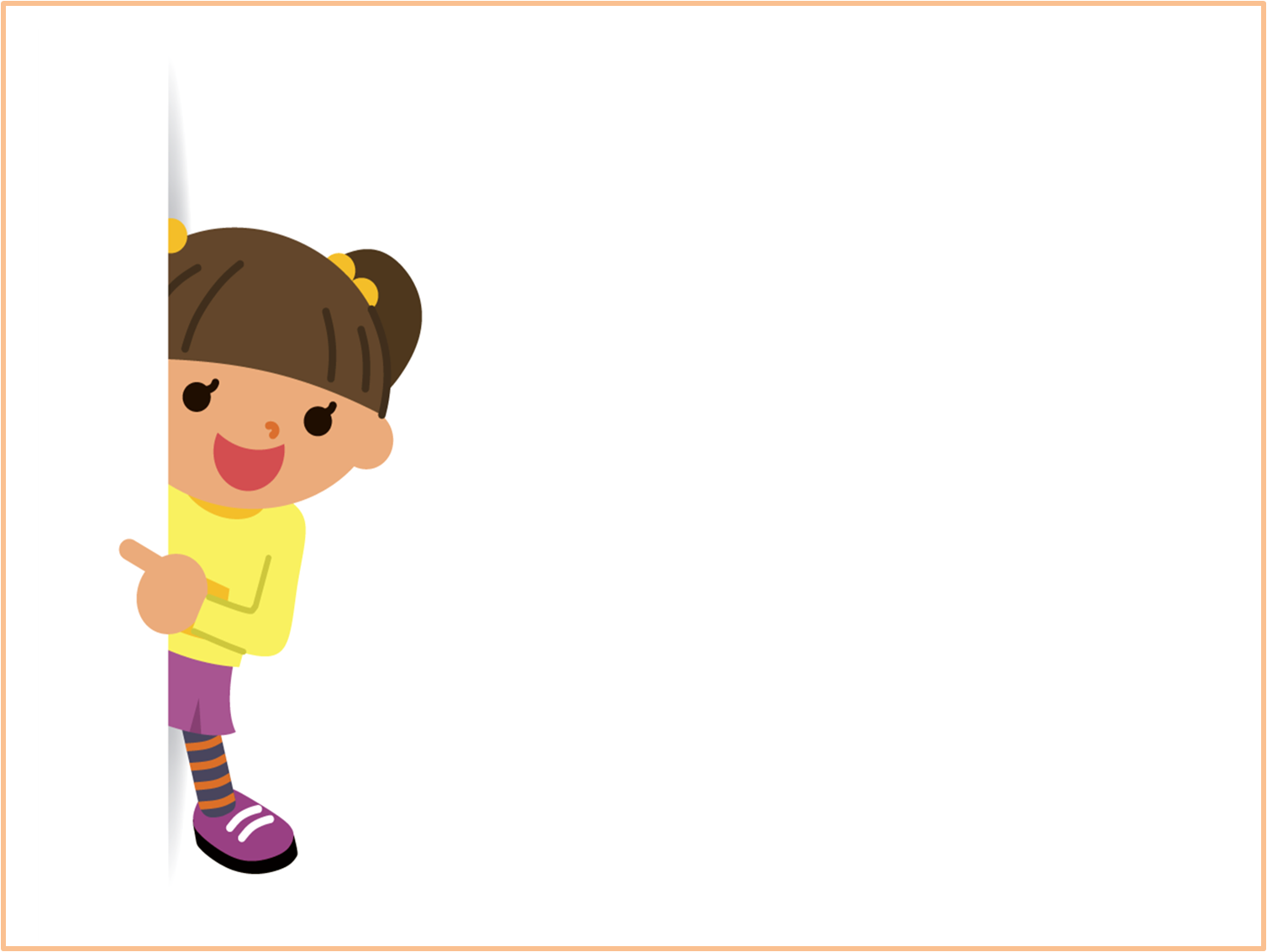 Учительница
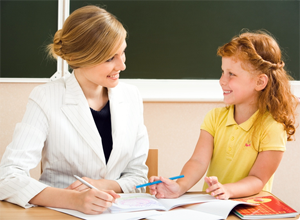 Мелом пишет и рисует,
И с ошибками воюет,
Учит думать, размышлять,
Как её, ребята, звать?
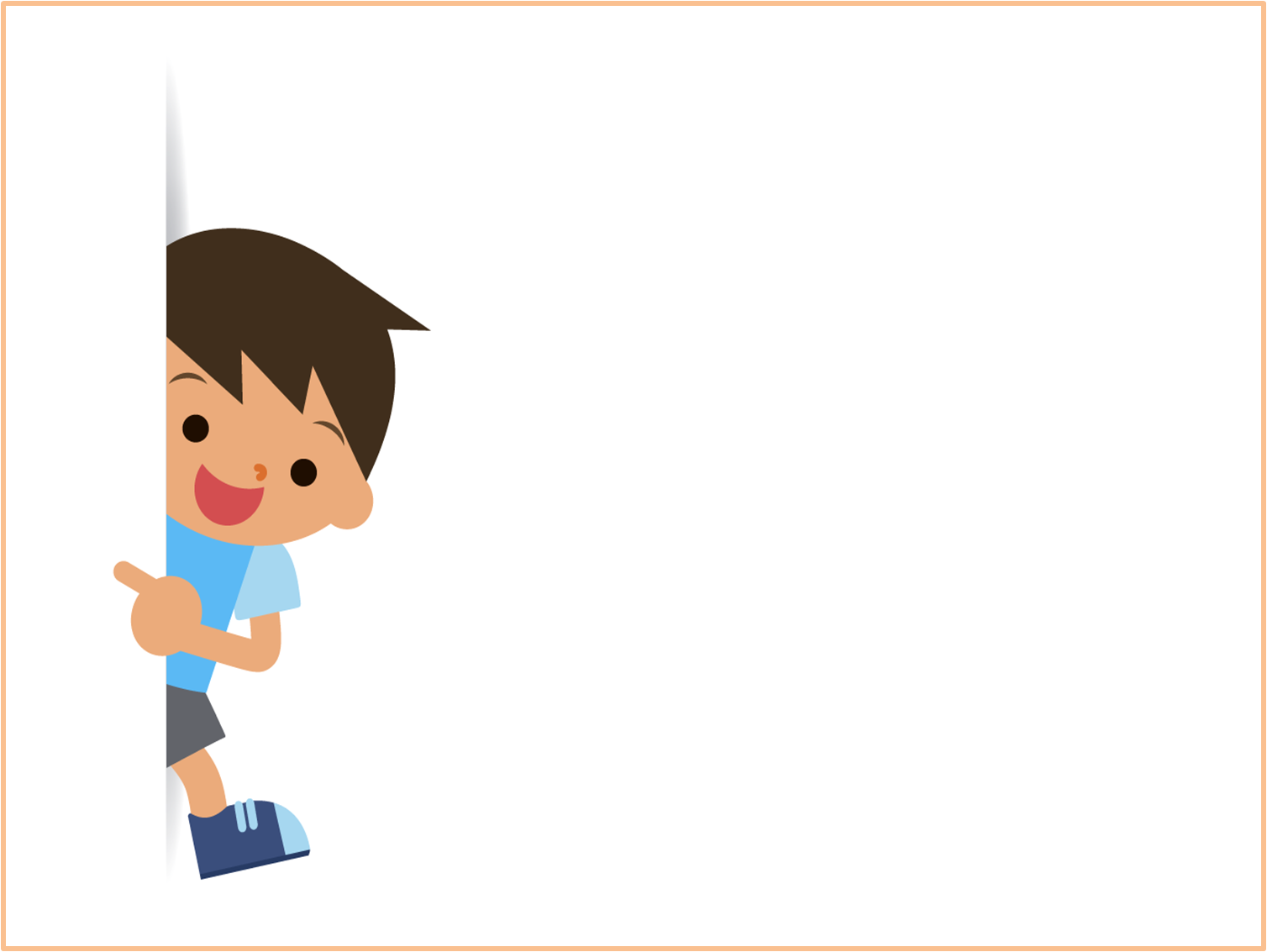 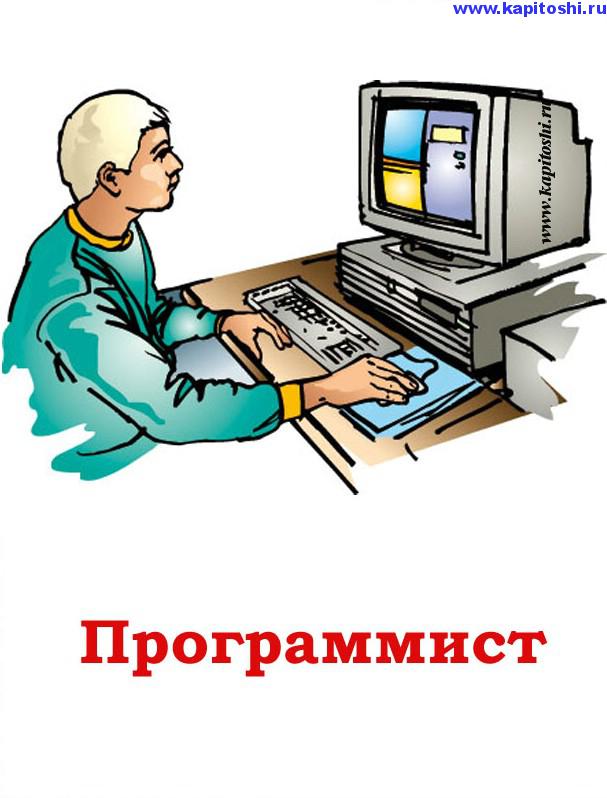 От вирусов злобных компьютер наш чист:
              Программы и файлы спас...
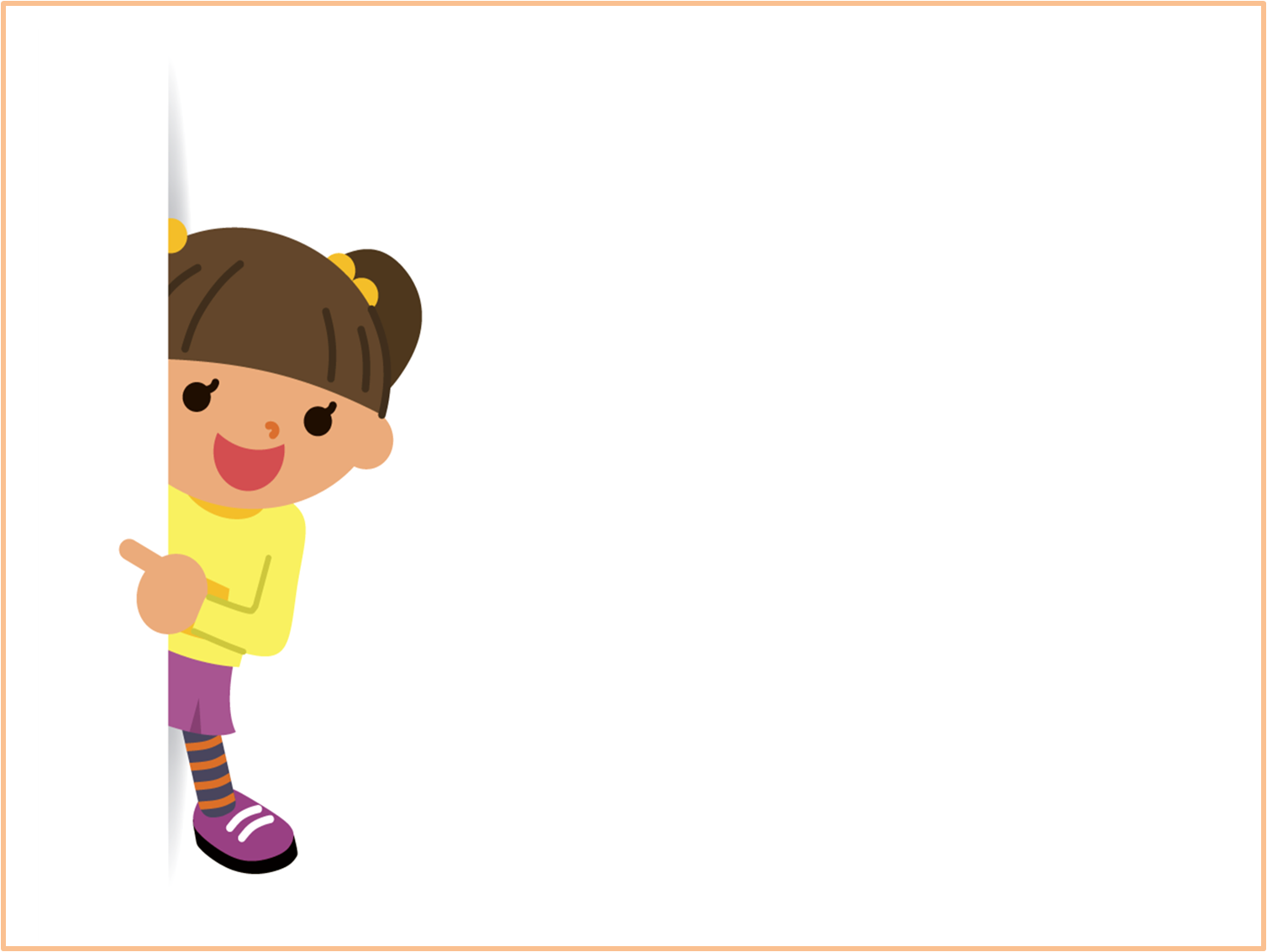 Почтальон
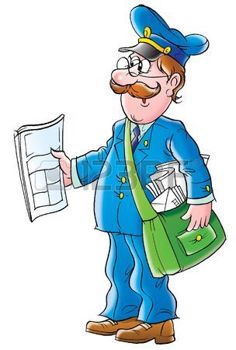 Письма в дом приносит он, 
Долгожданный ...
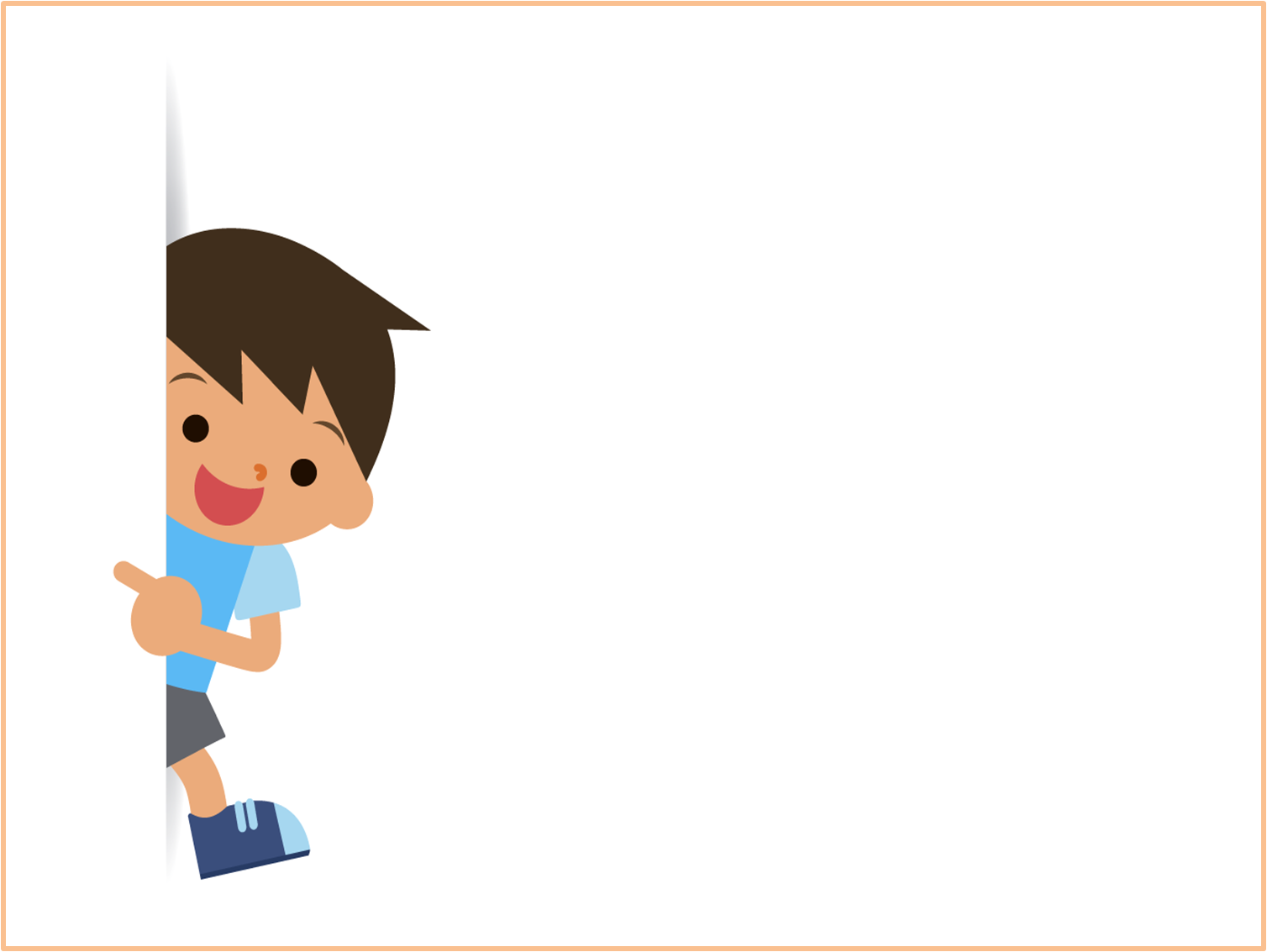 Швея
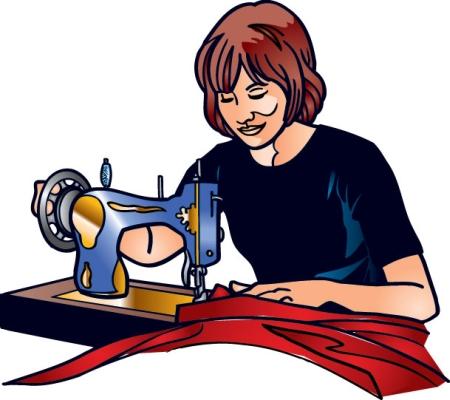 Мама золотые руки
Шьет рубашки, платья, брюки
Папа, я , сестренка Света
Все с иголочки одеты.
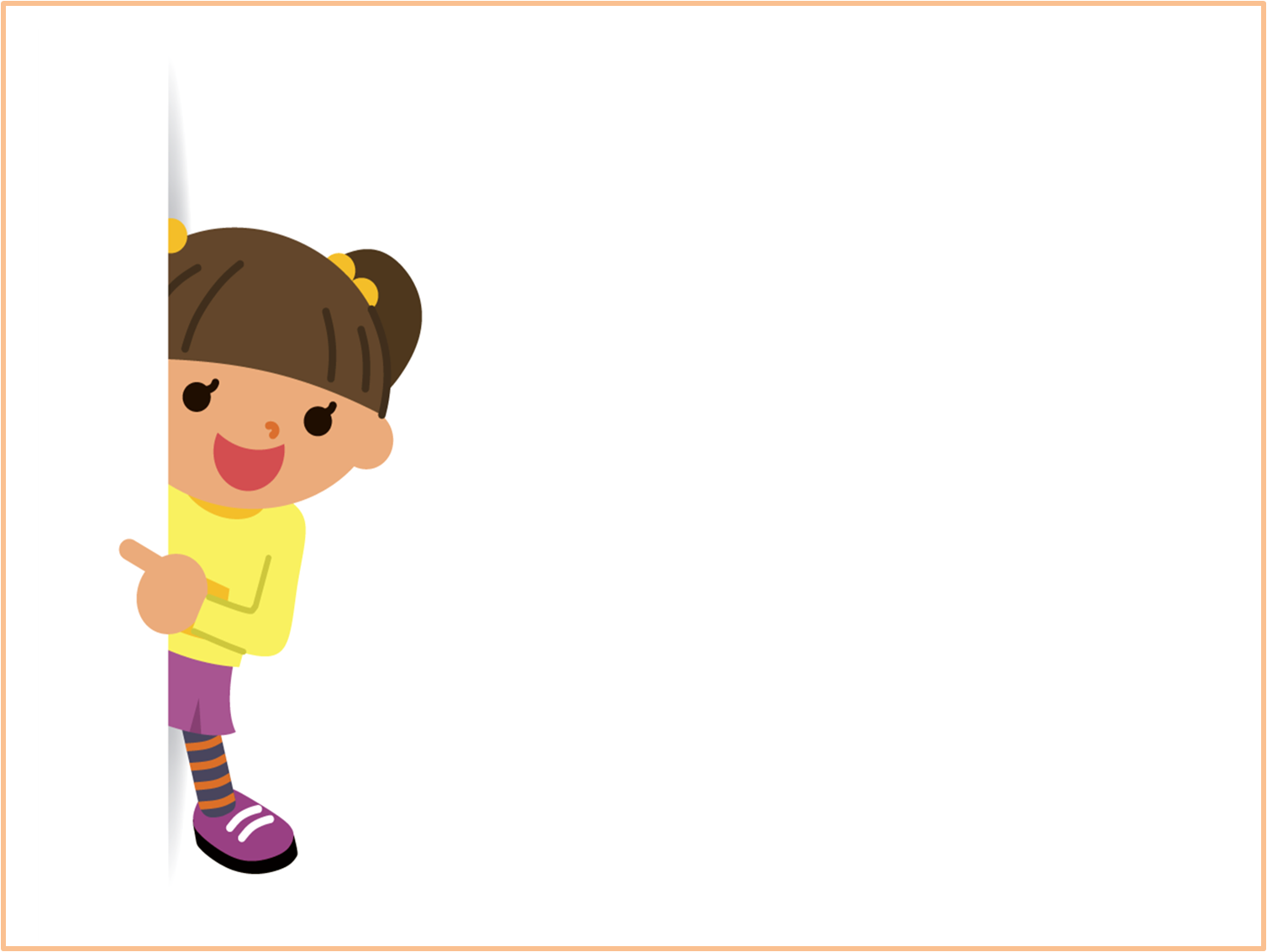 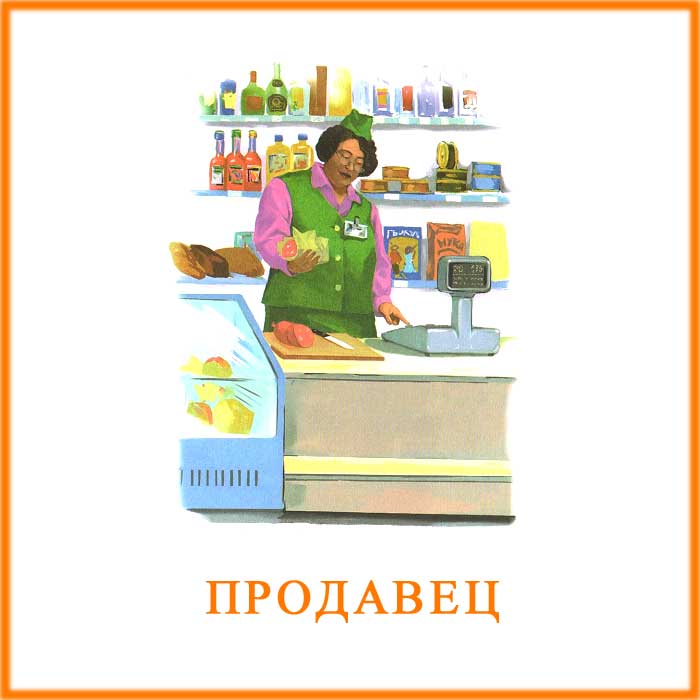 У него товаров много
Огурцы и помидоры
Кабачки, капуста, мед
Все он продает.
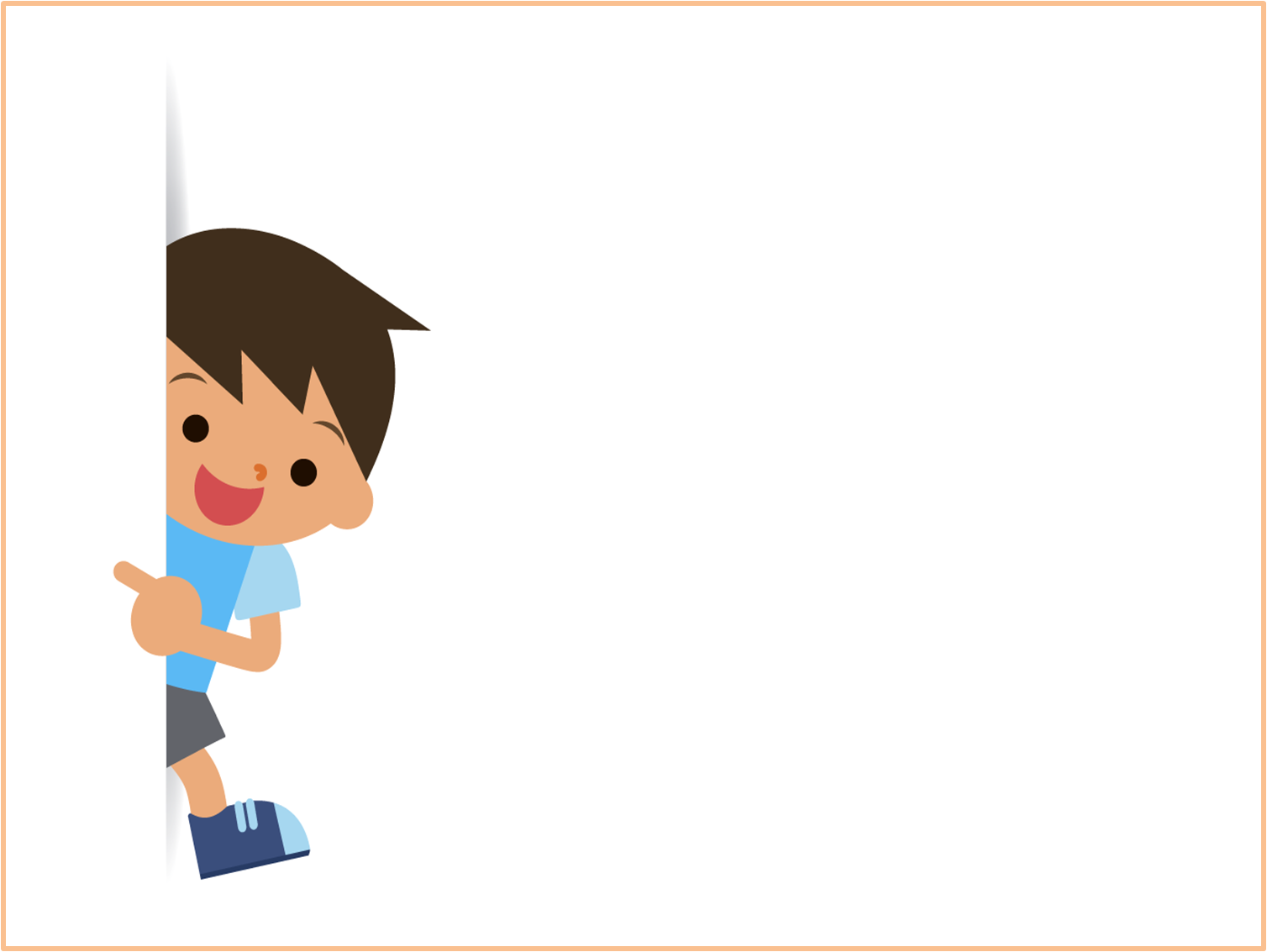 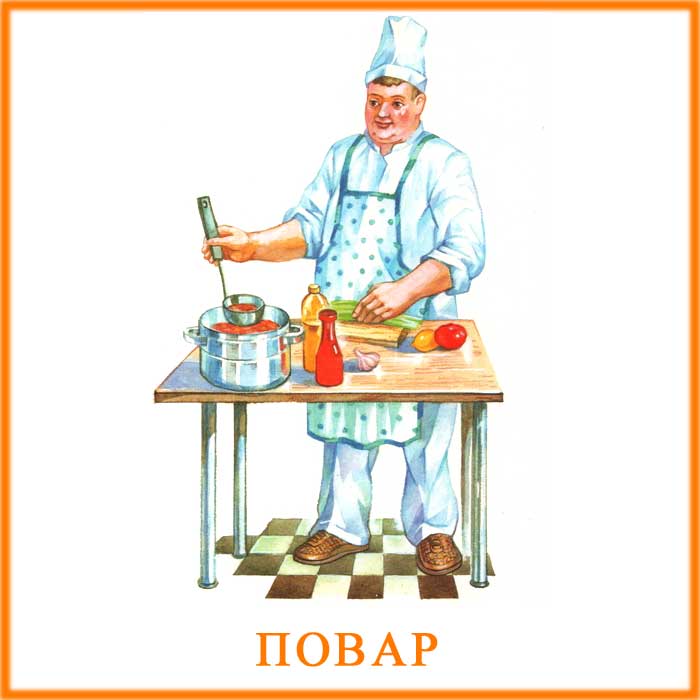 Я на кухне с вилкой, ложкой
Над глазуньей, над картошкой.
Веселей гори плита
Жарь, пеки сковорода.
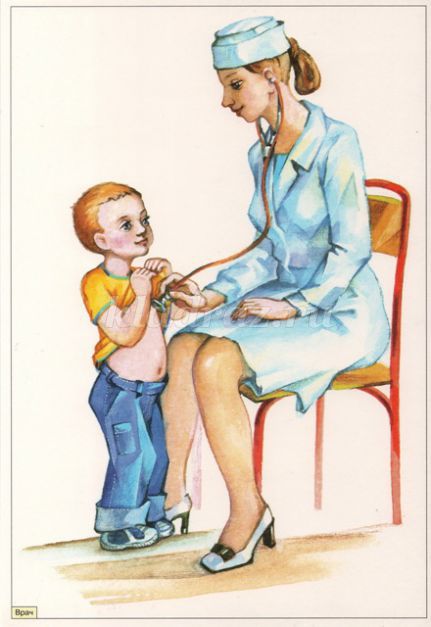 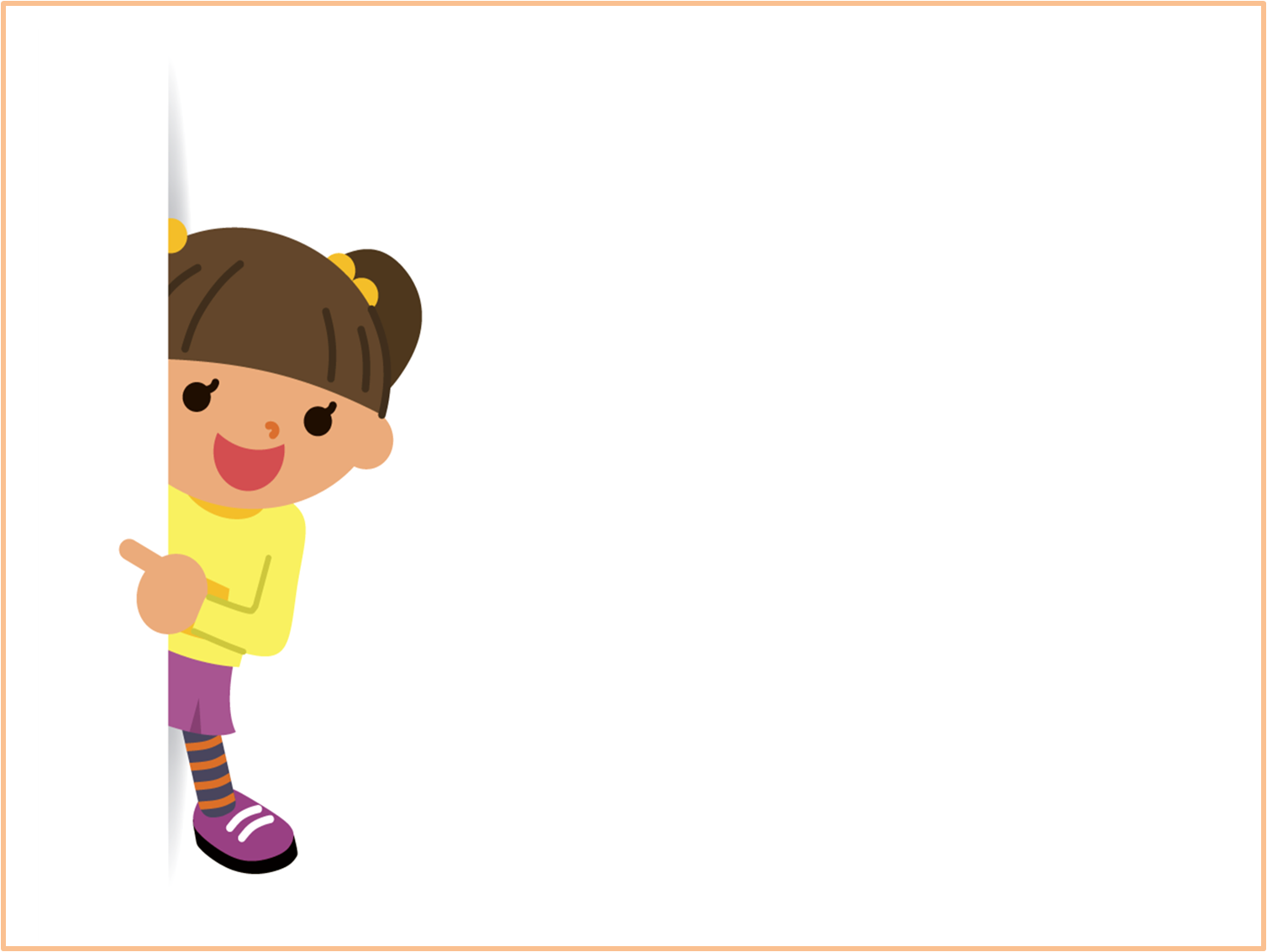 Врач
Кто у постели больного сидит,
И как лечиться он всем говорит.
Кто болен, он капли предложит принять,
Тому, кто здоров, разрешит погулять.
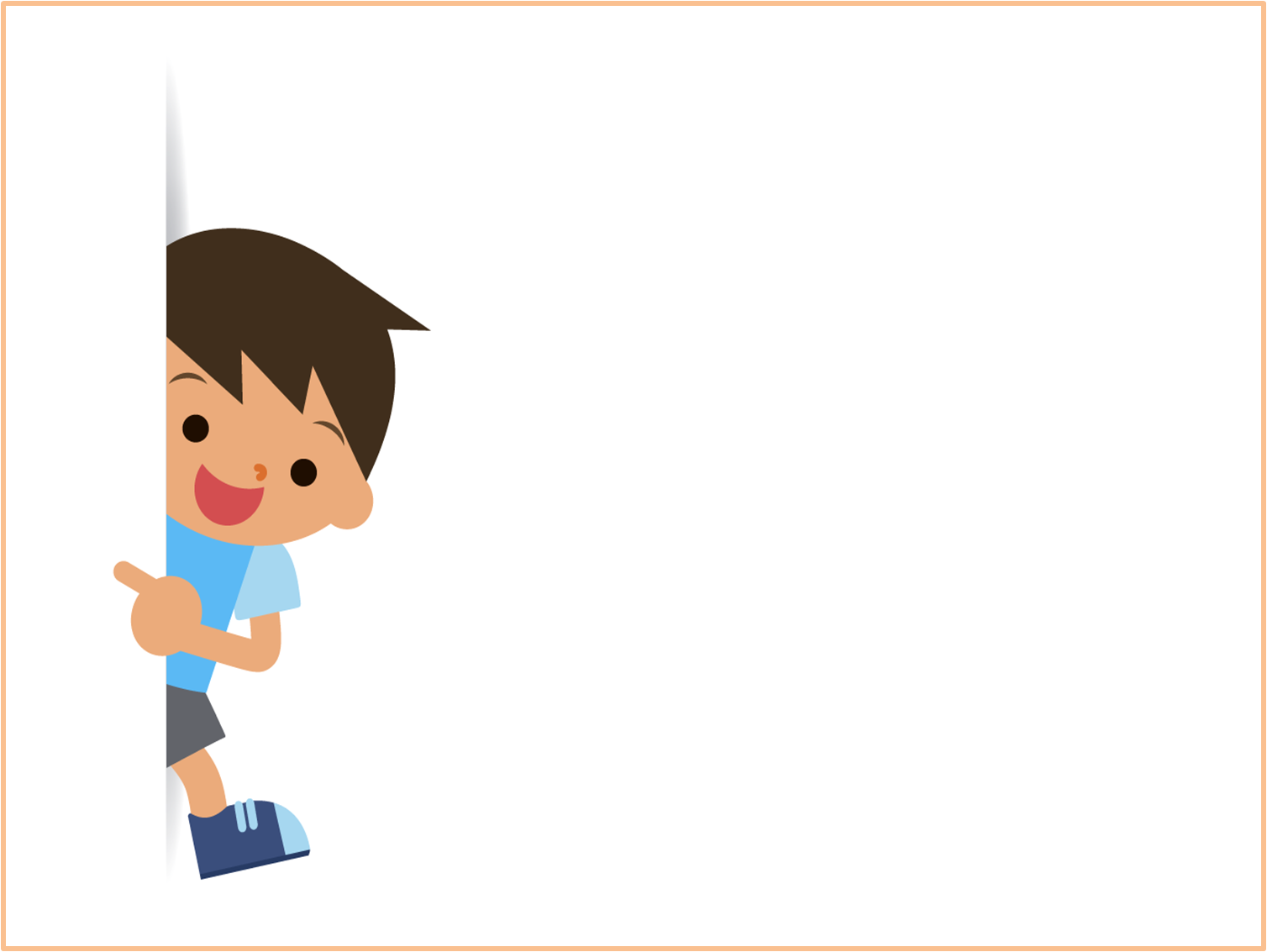 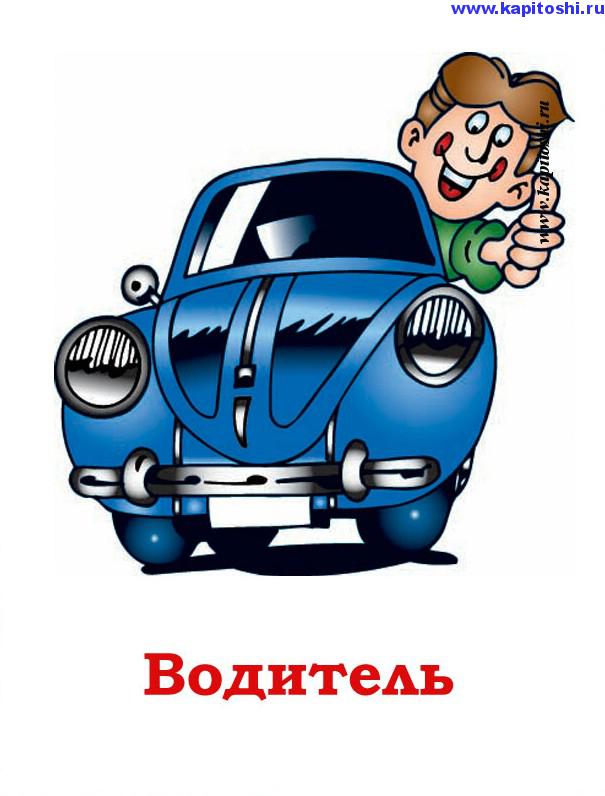 Правила движения
Знает без сомнения.
Вмиг заводит он мотор,
На машине мчит...
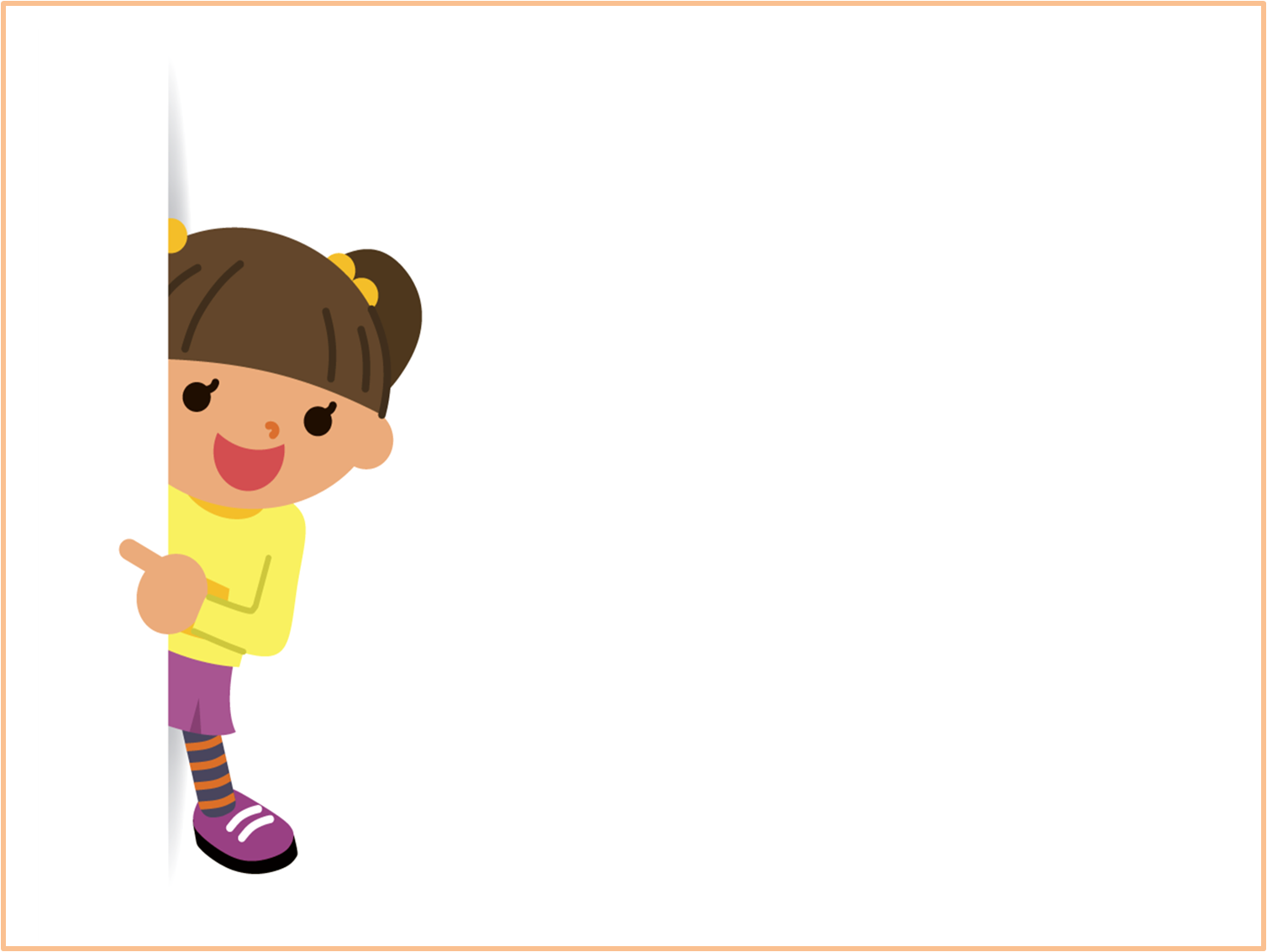 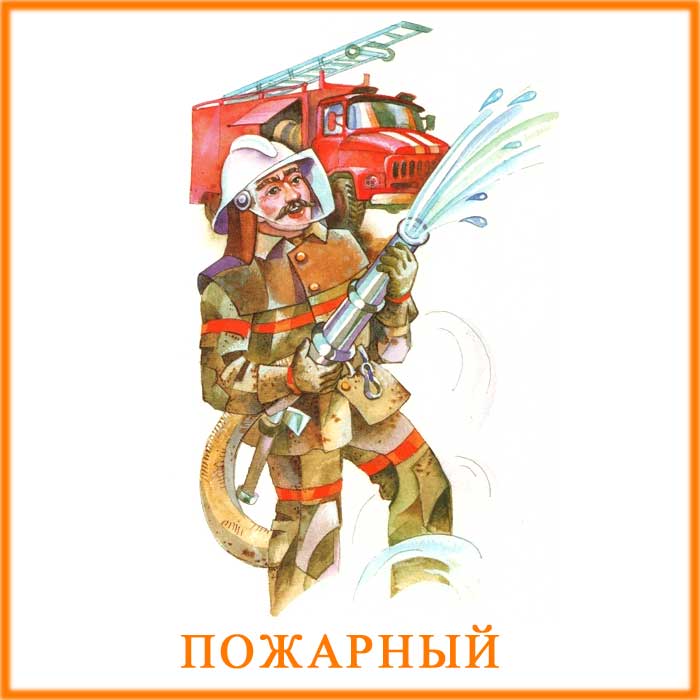 Темной ночью, ясным днем
Он сражается с огнем.
В каске, будто воин славный,
На пожар спешит...
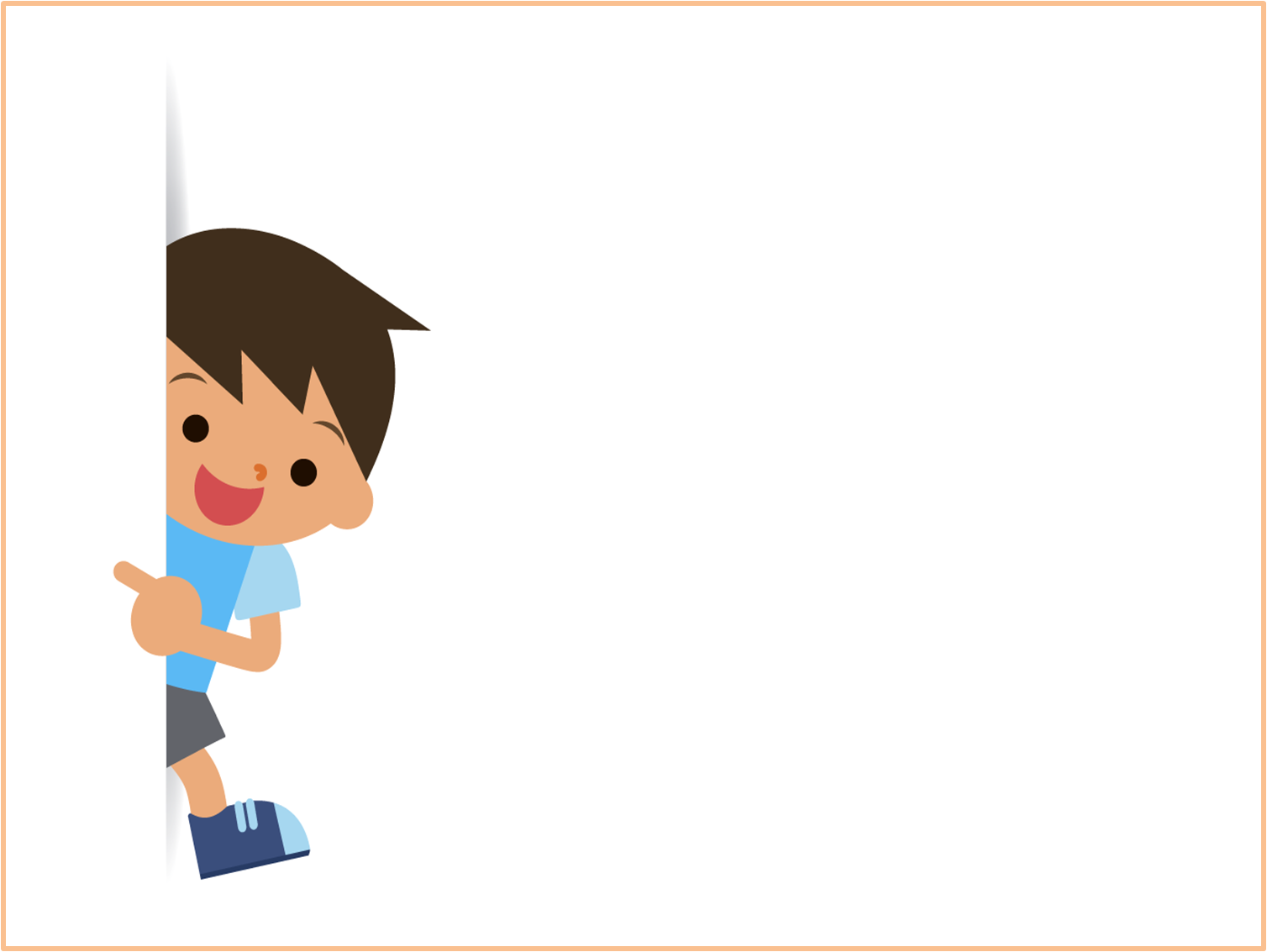 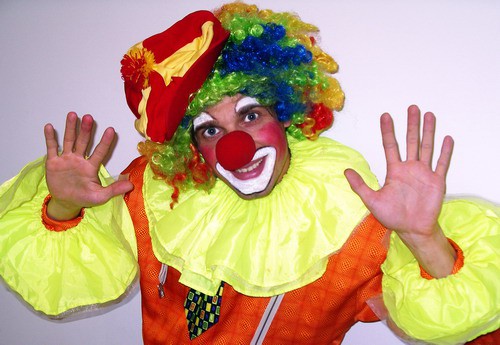 В цирке он смешнее всех. У него большой успех. Только вспомнить остается, Весельчак тот как зовется.
Клоун
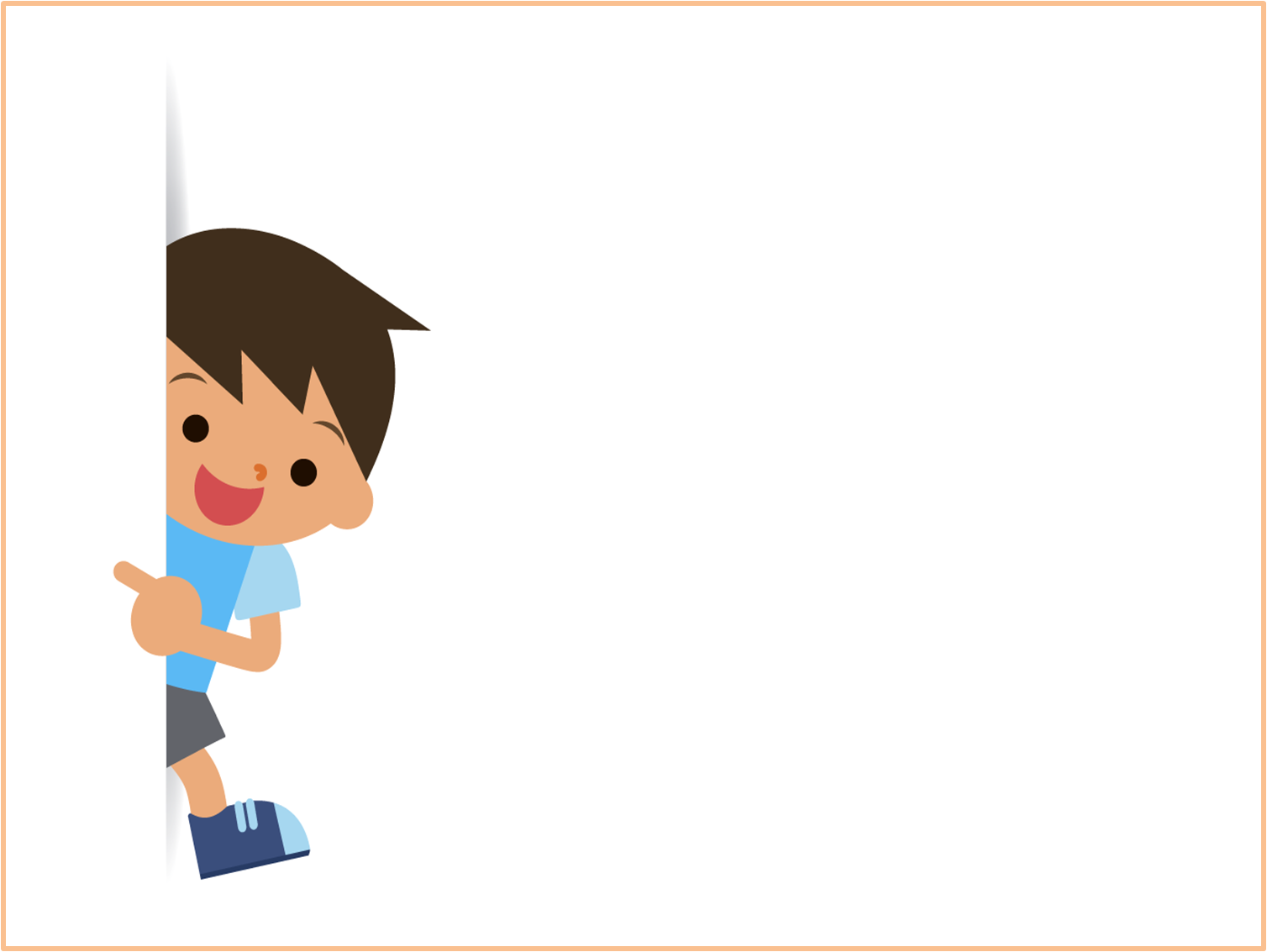 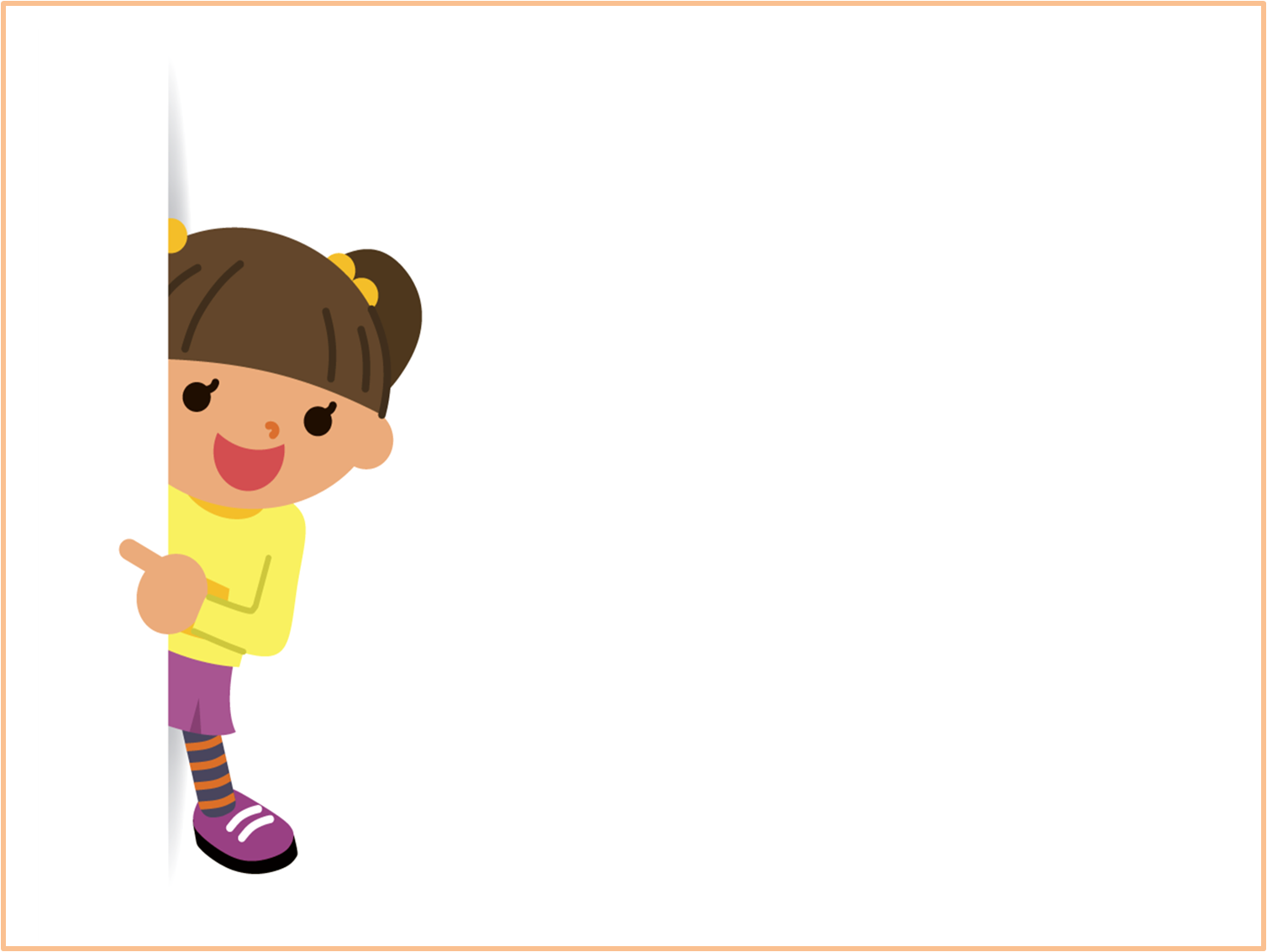 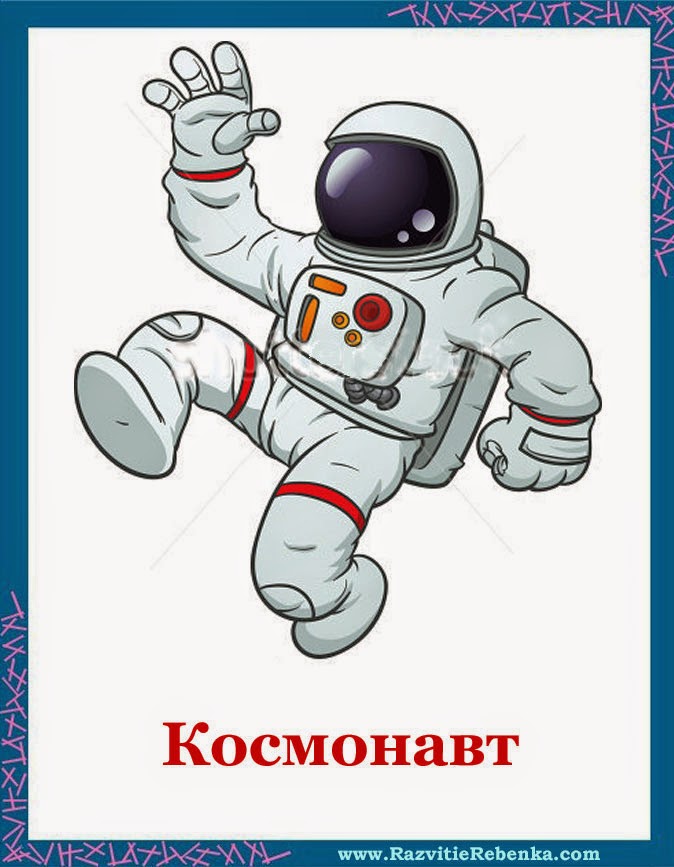 Он не летчик, не пилот, Он ведет не самолет, А огромную ракету, Дети, кто, скажите, это?
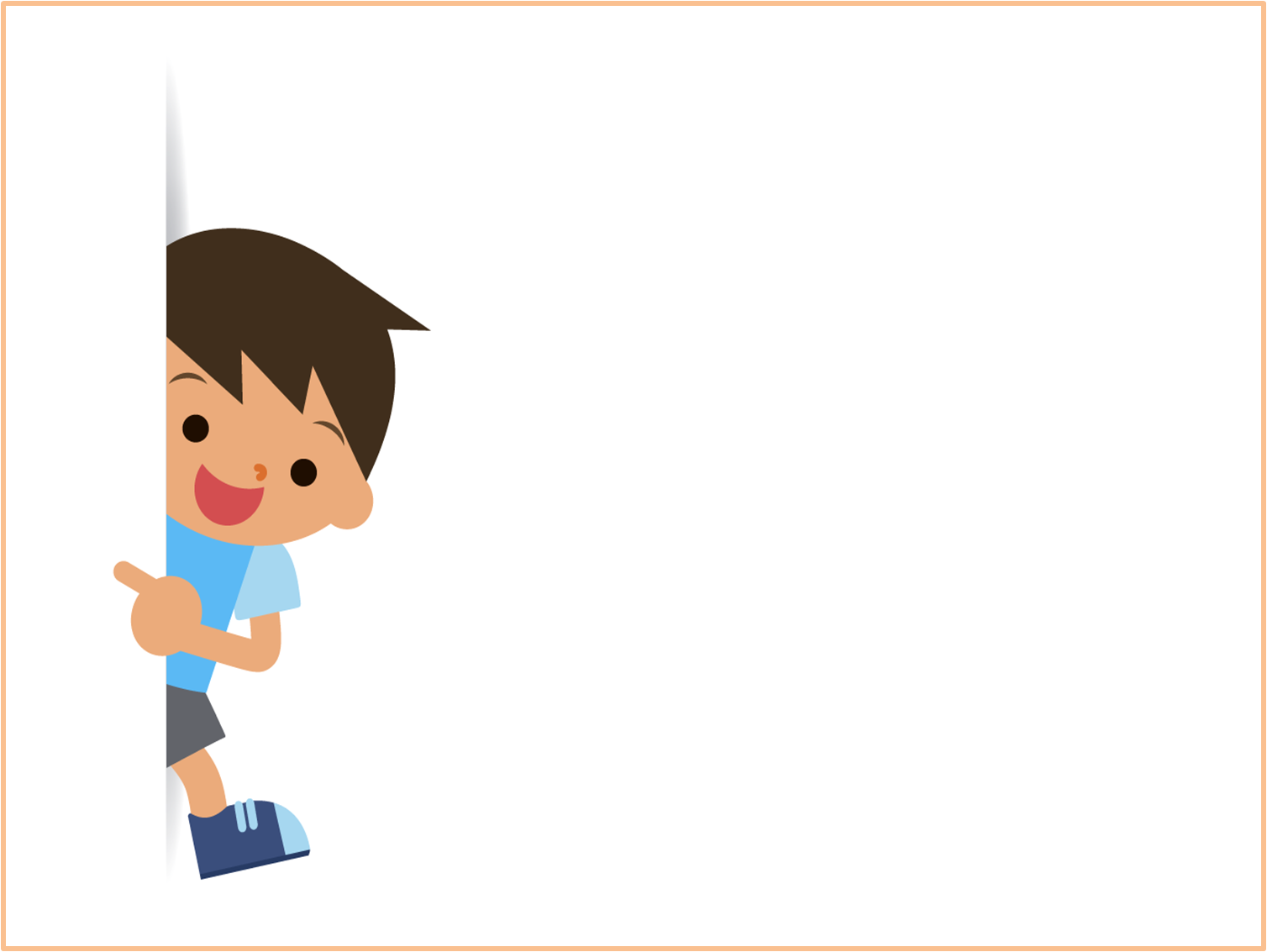 Спасибо за  внимание!
Автор презентации: Зобнина Ж.А., гл. библиотекарь МБУК «ЦСБ» Кавказского сельского поселения
  сельская детская библиотека
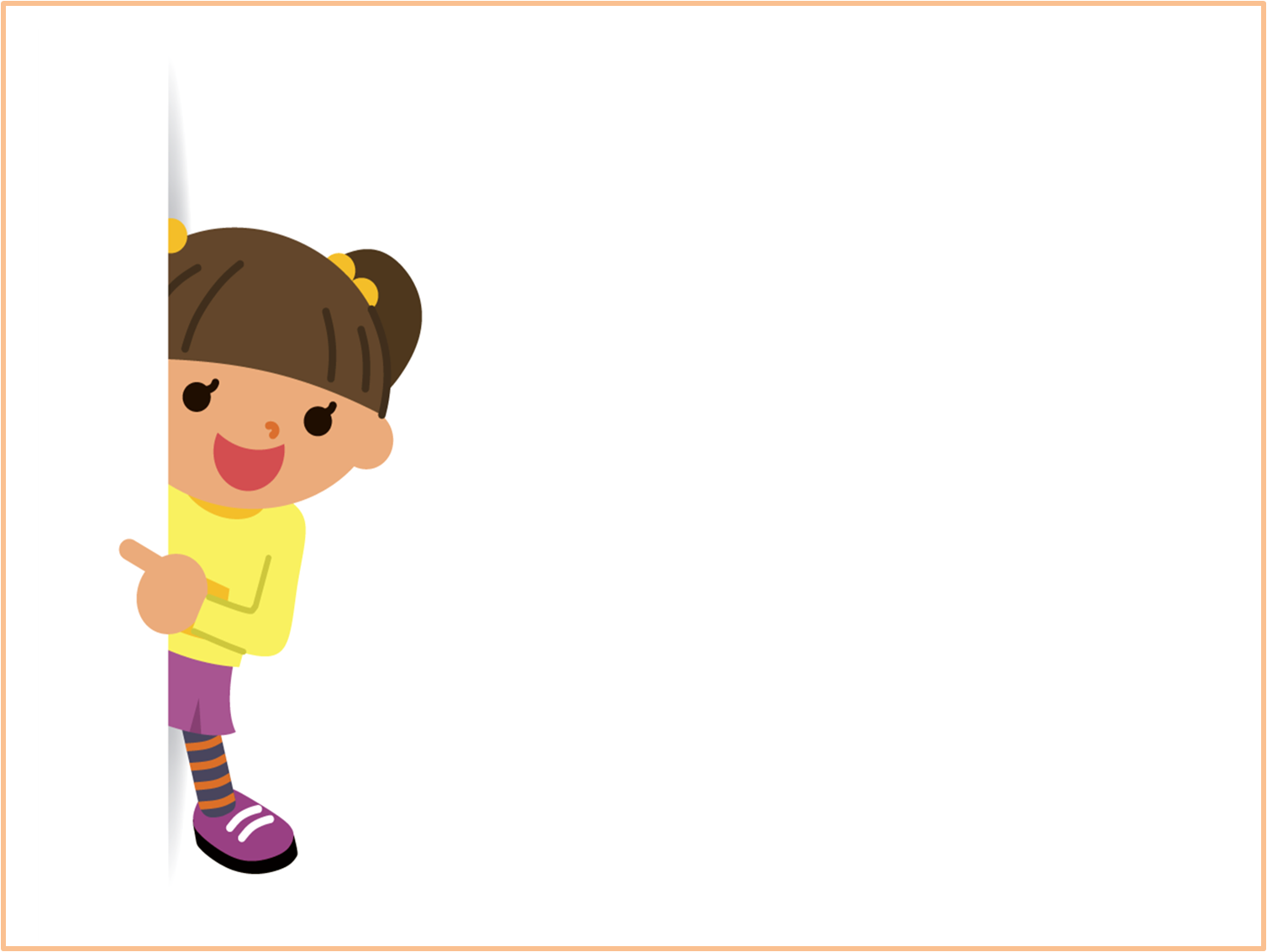 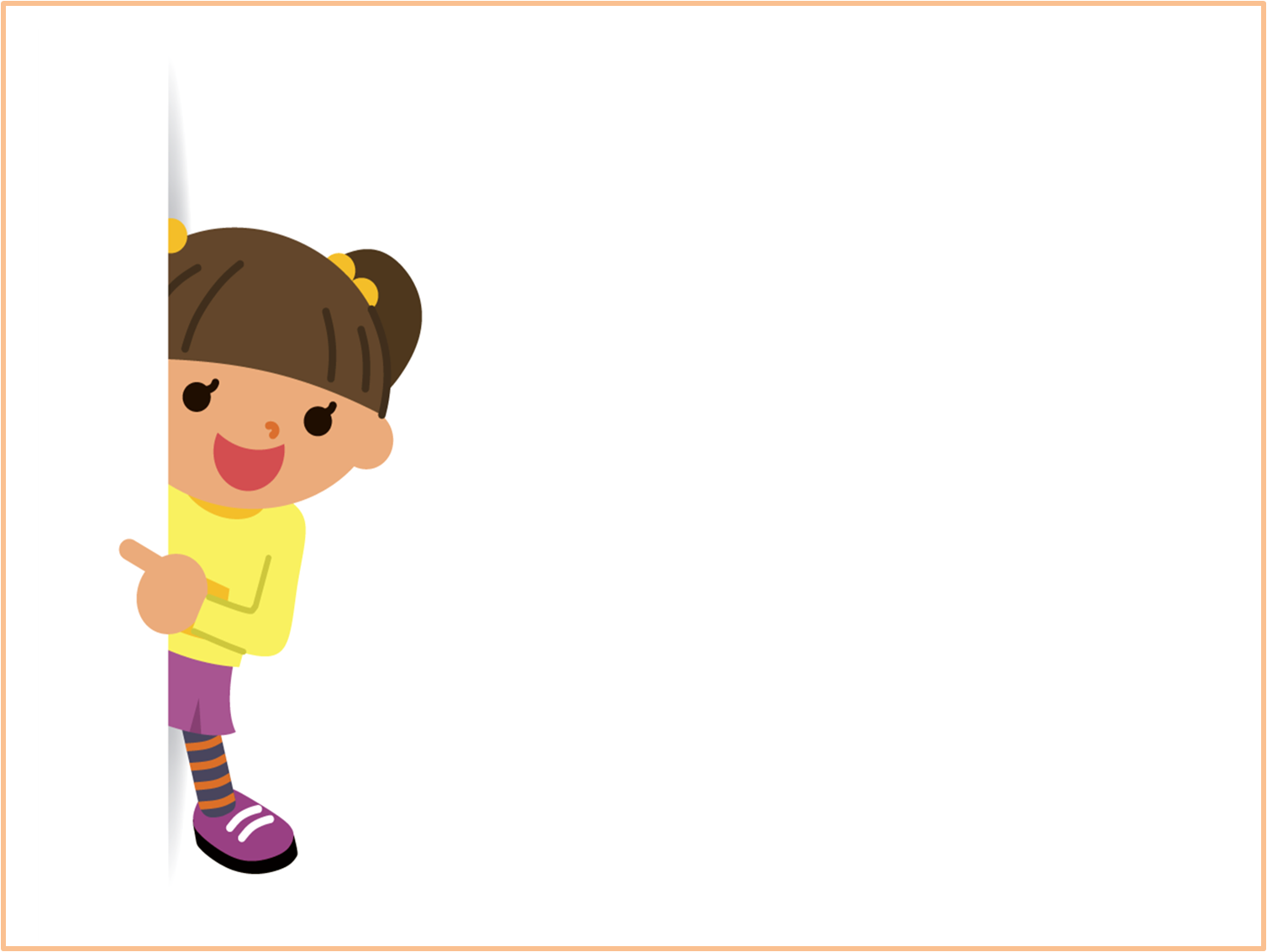